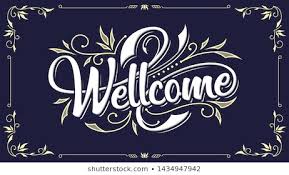 শিক্ষক পরিচিতি
দেওয়ান মোঃ শফিকুল ইসলাম
সহকারী অধ্যাপক 
   সমাজকর্ম  বিভাগ
আটিয়া মহিলা মহাবিদ্যালয়
দেলদুয়ার, টাঙ্গাইল।
মোবাইলঃ 01792-636476
ইমেইল: dewaniswr87@gmail.com
পাঠ পরিচিতি
শ্রেণী - একাদশ
বিষয় – সমাজকর্ম  (প্রথম পত্র)
প্রথম অধ্যায়ঃ প্রকৃতি ও পরিধি
সময় – ১০.০০ ঘটিকা
তারিখ – ০৯-০১-২০২১ খ্রিঃ
আজ একটি ভিডিও দেখাব, ভিডিওটি দেখে  বলতে হবে আজকের পাঠ-
পাঠ ঘোষণা
শিখনফল
শ
সমাজকর্ম সম্পর্কে ব্যাখ্যা করতে পারবে।
সমাজকর্মের লক্ষ্য ও উদ্দেশ্য বর্ণনা করতে পারবে।
সমাজকর্মের প্রকৃতি বিশ্লেষণ করতে পারবে।
সমাজকর্মের প্রকৃতি
পাঠ উপস্থাপনা
সামাজিক সমস্যা সমাধানের বৈজ্ঞানিক প্রক্রিয়াই হলো সমাজকর্ম। 
অন্যভাবে বলা যায়-সমাজকর্ম এমন একটি সাহায্যকারী পেশা যা মানুষকে এমনভাবে সাহায্য করে যাতে তারা নিজেরাই নিজেদের সাহায্য করতে পারে। (Social work is a helping profession. It helps people so that they can help themselves.)
W. A . Friedlander সমাজকর্মের বহুল প্রচলিত সঙ্গা দিয়েছেন- “সমাজকর্ম বৈজ্ঞানিক জ্ঞান ও মানবিক সম্পর্ক বিষয়ক দক্ষতাসম্পন্ন এমন এক পেশাদার সেবাকর্ম, যা ব্যক্তিকে একক বা দলীয়ভাবে, ব্যক্তিগত ও সামাজিক সন্তুষ্টি এবং স্বাধীনতা লাভে সহায়তা করে।”
সমাজকর্মের লক্ষ্য ও উদ্দেশ্য –
১। মানবজীবনের সামগ্রিক কল্যাণ-			২। সামাজিক ভূমিকা পালন ক্ষমতার উন্নয়ন-
৩। ব্যক্তি ও পরিবেশের মধ্যে সামঞ্জস্যবিধান-   ৪। স্বাবলম্বন অর্জনে সহায়তা করা-
৫। সুপ্ত প্রতিভার বিকাশ সাধন-		           ৬। পরিকল্পিত ও গঠনমূলক পরিবর্তন- 
৭। সার্বজনীন কল্যাণ-                              ৮। বাঞ্ছিত আর্থসামাজিক পরিবেশ সৃষ্টি-
৯। মৌল মানবিক চাহিদা পূরণ-                  ১০। সমস্যা মোকাবেলায় সক্ষমতা অর্জন-
১১। জনগণের অংশগ্রহণ নিশ্চিত করা-         ১২। সাম্য ও ন্যায়বিচার প্রতিষ্ঠা-
১৩। বহুমুখী সমস্যার সমাধান-                   ১৪। সামাজিক নীতির পরিবর্তন-
১৫। নেতৃত্বের বিকাশ ও উন্নয়ন-
সমাজকর্মের প্রকৃতি
অন্যান্য পেশার মতো সমাজকর্মেও সমস্যা সমাধানের কার্যাবলী বিদ্যমান।
সমাজকর্ম অনুশীলন হলো একটি কলা, যেখানে বৈজ্ঞানিক জ্ঞান ও মূল্যবোধ উপস্থিত।
সমাজস্বীকৃত আকাঙ্খা ও মানুষের প্রয়োজন পূরণে সমাজকর্ম একটি পেশা হিসেবে আবির্ভূত এবং এর উন্নয়নের ধারা বিকাশমান।
সমাজকর্ম অনুশীলনে মূল্যবোধগুলোর আংশিক সমাজ থেকেই গৃহীত হয়।
সমাজকর্মের বৈজ্ঞানিক ভিত্তিতে তিন ধরনের জ্ঞান রয়েছে; যথা- 
	(ক) তত্ত্বীয় জ্ঞান, 
	(খ) অনুকল্পনির্ভর জ্ঞান, যা পরবর্তীতে তত্ত্বীয় জ্ঞানে পরিণত হয়, 	
	(গ) অনুমাননির্ভর জ্ঞান, যা প্রথমে অনুকল্পনির্ভর জ্ঞান এবং পরে তত্ত্বীয় জ্ঞানে পরিণত হয়,
সমাজকর্ম অনুশীলনে যে জ্ঞানের প্রয়োজন হয় তা সমস্যার প্রয়োজনীয় সমাধান কার্যাবলী ও লক্ষ্যের উপর নির্ভর করে।
সমাজকর্মীদের জন্য পেশাগত জ্ঞান ও মূল্যবোধের প্রসার একটি গুরুত্বপূর্ণ বৈশিষ্ট্য, যেখানে সমাজকর্মী নিজেই পেশাগত সাহায্য প্রদানের মাধ্যম হিসেবে করে।
সমাজকর্মীর পেশাগত দক্ষতা তার  কার্যক্রমের মাধ্যমে প্রকাশ পায়।
মূল্যায়ণ
সঠিক উত্তরটি খাতায় লিখ-
১। সমাজকর্মের বহুলপ্রচলিত সঙ্গাটি কে দিয়েছেন?
	ক) Rex A. Skidmore    
	খ) Milton G. Thackeray
	গ) Bradford W. Sheafor  
	ঘ) W. A. Friedlander
২। সমাজকর্ম কীরূপ সেবাকর্ম?
	ক) পেশাদার		খ) অপেশাদার
	গ) ব্যবসা		ঘ) সনাতন
৩। সমাজকর্মের বৈজ্ঞানিক ভিত্তিতে কয় ধরনের জ্ঞান রয়েছে?
	ক) দুই 			খ) তিন
	গ) চার 			ঘ) পাঁচ
৪। What is Social Work?
	ক) Helping Professor  
	খ) Individual Profession   
	গ) Helping Profession   
	ঘ) Independent Profession
৫। সমাজকর্মের লক্ষ্য হলো-
	i) সর্বজনীন কল্যাণ   ii) স্বাবলম্বন
	iii) সমম্বিত কল্যাণ
নিচের কোনটি সঠিক?
	ক) i ও ii			খ) i, ও iii
	গ) ii ও iii		ঘ) i, ii, ও iii
বাড়ির কাজ
আগামী ক্লাশে সমাজকর্মের ৫টি লক্ষ্য ও উদ্দেশ্য খাতায় লিখে আনবে এবং আমাকে বুঝিয়ে দেবে।